CS 4530: Fundamentals of Software EngineeringLesson 7.1 Testing User Interfaces
Jonathan Bell, Adeel Bhutta, Ferdinand Vesely, Mitch Wand
Khoury College of Computer Sciences
© 2022 Released under the CC BY-SA license
1
Learning Objectives for this Lesson
By the end of this lesson, you should be able to:
Be able to map the three core steps of a test (construct, act, check) to UI component testing
Understand the tradeoff between designing UIs for testability designing tests for UIs
Be able to write component-level test for React using Jest
2
How do we test this TODO App?
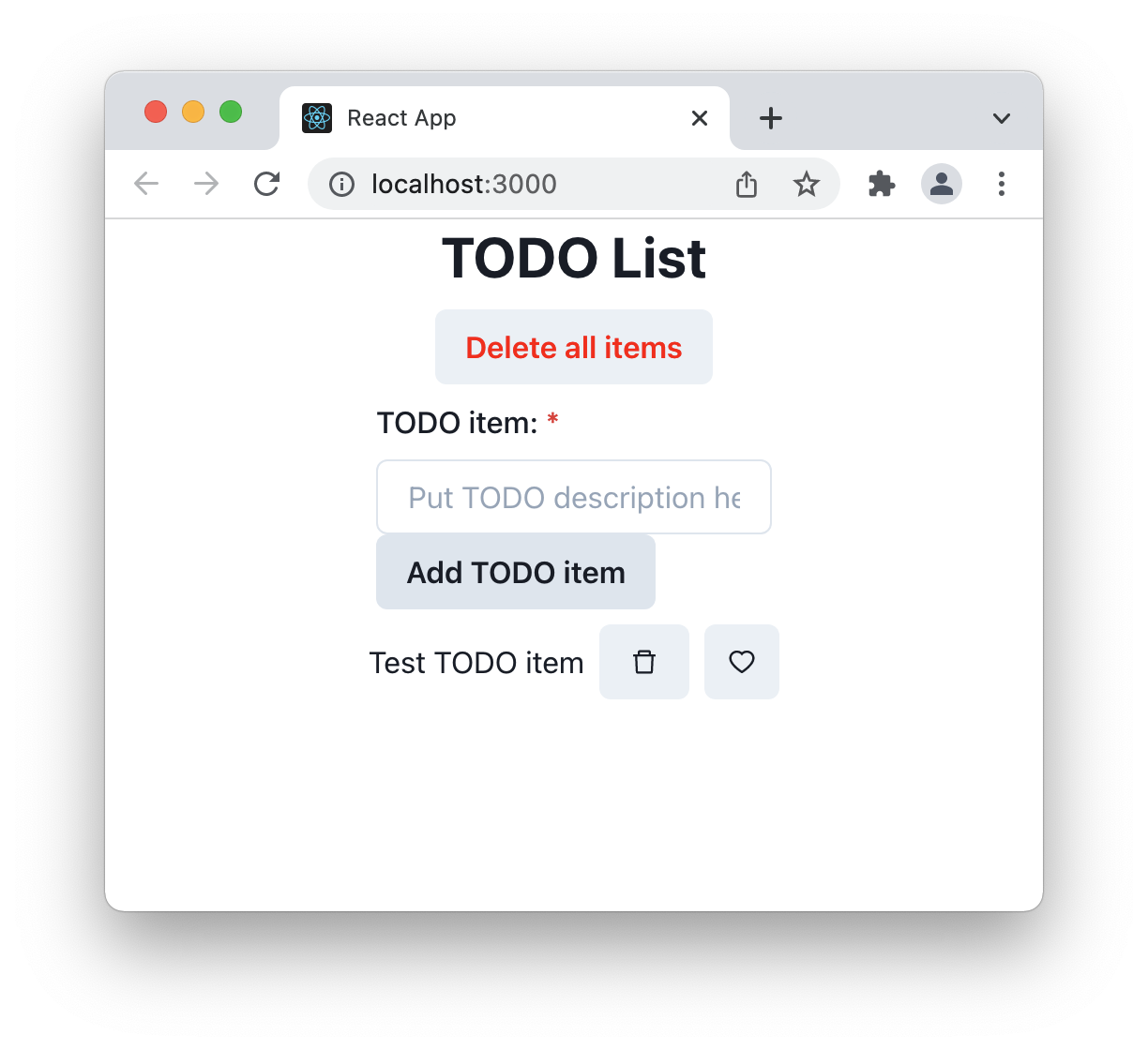 export const TodoApp = () => {  const [items, setItems] = useState<TodoItem[]>([]);  const { register, handleSubmit, reset } = useForm<FormContents>();  const addTodoItem = useCallback(      (contents: FormContents) => {        if (contents.itemDesc) {          const newItem = { title: contents.itemDesc, id: nanoid() };          setItems((oldItems) => oldItems.concat(newItem));          reset();        }      },      [setItems, reset]  );  const onSubmit = handleSubmit(addTodoItem);  return (      <VStack>        <Heading>TODO List</Heading>        <Box>          <Button color="red" data-testid="deleteAllButton" onClick={deleteAllItems}>            Delete all items          </Button>        </Box>        <form onSubmit={onSubmit}>          <FormControl isRequired>            <FormLabel>TODO item:</FormLabel>            <Input                placeholder="Put TODO description here"                {...register("itemDesc")}            />          </FormControl>          <Button type="submit">            Add TODO item          </Button>        </form>        {items.map((theItem) => (            <TodoItemComponent                item={theItem}                key={theItem.id}                deleteItem={() => {                  setItems((oldItems) => oldItems.filter((i) => i !== theItem));                }}            />        ))}      </VStack>  );};
3
[Speaker Notes: Here is a sample react app – a todo app. No need to squint to read the code, it will be available for download with the activity at the end of this lesson.

Our objective today is to learn how to test Uis like this one. How do we do that?
High level decision: do we test the code (on the left) or the running code in the browser (on the right)?]
Record/Replay Tools Enable Browser-Based Testing
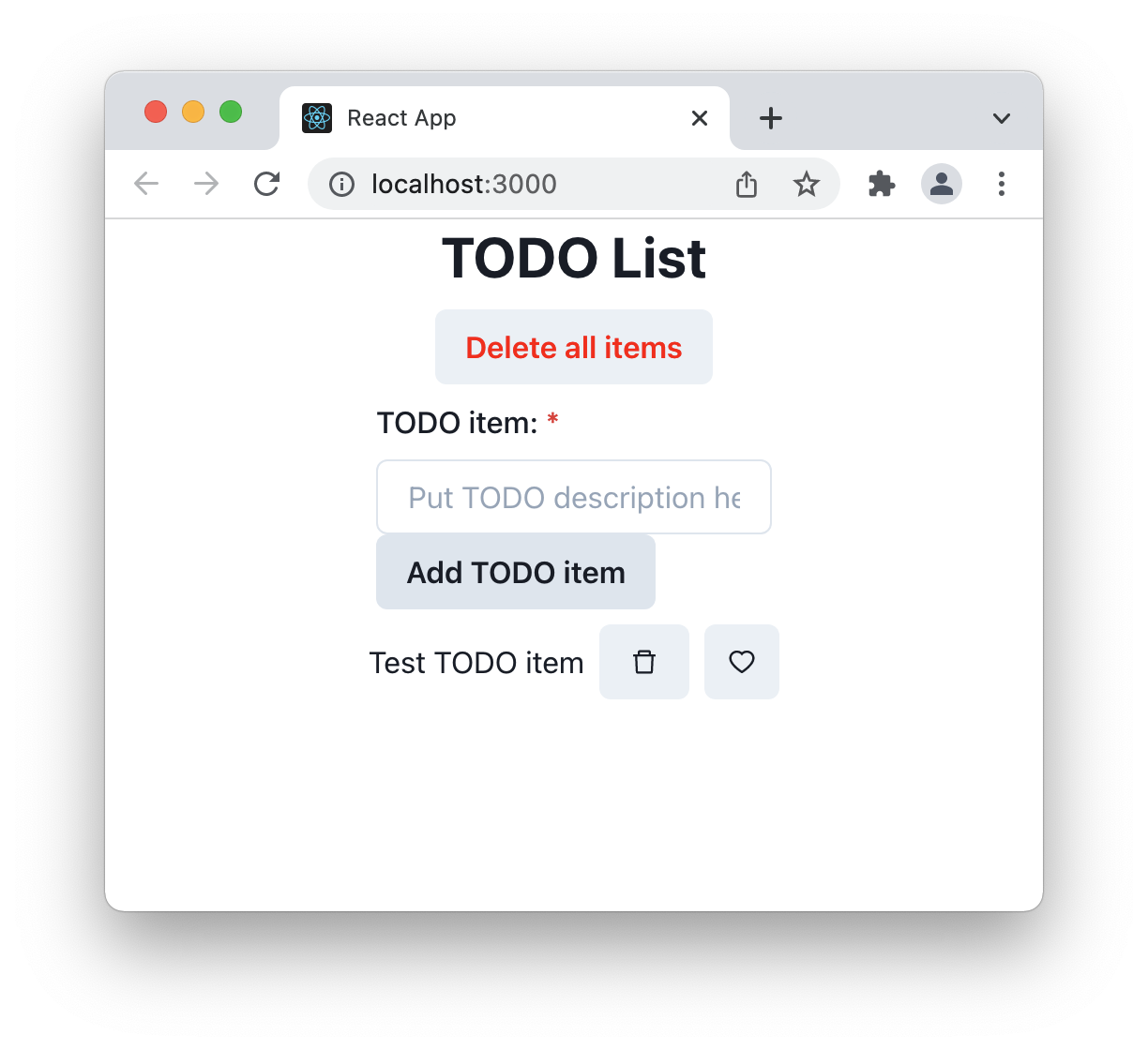 Tools like Selenium automate testing apps in the browser by recording interactions, replaying them, checking that result visually matches
Strengths of this approach:
“Easy”
End-to-end
Weaknesses of this approach:
Brittle – tests break when UI changes
Impossible to unit-test
Slow
4
[Speaker Notes: This is all that we have to say about browser-based testing. It’s for end-to-end testing. Recall the ice-cream-cone of testing anti-pattern ,with GUI tests like these at the top. We don’t like those.]
Write UI component tests just like any other test
Follow the generic testing model from Lesson 5.1:
1: Render component into a testing DOM tree
Construct the situation:
Set up SUT to get the state ready
[Optional: Prepare collaborators]
Apply the operation inputs.
Check the outputs, verify the state change, handle the behavior
Handle exceptions,
Time-Out to handle nontermination,
Post-check with collaborators.
2: Interact with the rendered component
3: Check the rendered result
5
UI Testing Libraries make Component Tests Lightweight
Render components into a “virtual DOM”
Just like browser would, but no browser
Interact with components by “firing events” like a user would
Click, enter text, etc. on DOM nodes, just like a user would in a browser
Inspect components that are rendered
Tests specify how to “find” a component in that virtual DOM
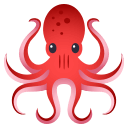 “Testing Library”
https://testing-library.com 
Compatible with many UI libraries and many testing frameworks
6
Rendering Components in Virtual DOM
let renderedComponent: RenderResult;
beforeEach(() => {
  renderedComponent = render(<TodoApp />);
});
The render function prepares our component for testing:
Creates a virtual DOM
Instantiates our component, mounts it in DOM
Mocks all behavior of the core of React
We use the RenderResult returned by render to interact with the component
https://testing-library.com/docs/react-testing-library/api#render
7
[Speaker Notes: There are also a variety of options to pass to render, but unlikely to ever need them. Can see docs for more.]
Inspecting Rendered Components: TestIDs
SUT
<Button color="red" data-testid="deleteAllButton" onClick={deleteAllItems}>
  Delete all items
</Button>
Test
let renderedComponent: RenderResult;
beforeEach(() => {
  renderedComponent = render(<TodoApp />);  let deleteAllButton = renderedComponent.getByTestId("deleteAllButton")
});
First approach to inspect rendered components: add data-testid to component, use getByTestId
8
[Speaker Notes: How do we find individual components to inspect and interact with? Here is the first approach that we will look at (read slide)

What is good about this?
Makes writing the test easy – we find the component by a pre-specified ID
What is bad about this?
Who wants to have to add these data-testid attributes? Hard to add after-the-fact
Easy to make typos in test ID’s (probably would want to use global constants instead of hardcoding)
It’s not really testing how the user interacts with it. Does the user find the button by looking at test id in the source code? No. What if the “bug” was that the text of the button changed to something less obvious that it’s “delete all items”]
Inspecting Rendered Components: ARIA Role
SUT
<Button type="submit">
  Add TODO item
</Button>
Test
let renderedComponent: RenderResult;
beforeEach(() => {
  renderedComponent = render(<TodoApp />);let newItemButton = renderedComponent.getByRole("button",
							    {name: "Add TODO item"});
});
The ARIA role of a DOM component indicates how a screen-reader or other assistive device will represent the interface to an end-user. Chakra-UI provides the roles on all of its components out-of-the-box.
9
[Speaker Notes: ARIA – Accessible Rich Internet Application spec. Defines how accessibility devices (like screen readers) interact with web apps. This is a great way of testing, because it gets much closer to the user, and bakes-in some degree of accessibility testing to our app (doesn’t guarantee it is usable!!! But guarantees that a screen reader will be more likely to recognize your buttons as buttons!).

(read slide)

What’s good about this one, compared to last slide?
We are using the “public interface” to find the components – instead of embedding some test id that the user never sees, we use accessibility navigators to find a component
If the text in the button changes, the test will break
In practice, at scale, the text is probably going to be stored in some constant field somewhere, which will make localization easier (creating a version of this interface in a different language) – so maybe not a problem, but a feature
What’s bad about this one?
Coming up with the query to find the button may be challenging – what if it were just an icon, and not with text?
We don’t think this is a real problem though, because if it was just an icon, without text, YOU SHOULD PUT ALT-TEXT SO THAT A SCREEN READER WILL WORK, and this example will still work]
3 Tiers for Inspecting Rendered Components
How every user interacts with your app
How some users interact with your app
How only your test interacts


Just like “good tests use public APIs”, good UI tests interact like a user would
10
[Speaker Notes: These two examples that we just saw – interacting with components by test ID and semantic role span the range of options for querying to find components. 
Using the accessibility indicators, and text specified in the component is a strong choice that represents directly how users interact with the app.
Using a test ID is the opposite: the user never sees it, and it’s just for the test.

(read slide)]
3 Tiers for Inspecting Rendered Components
Queries that reflect how every users interacts with your app
byRole – Using accessibility tree
byLabelText – Using label on form fields
byPlaceHolderText – Using placeholder text on form field
byText – By exact text in an element
byDisplayValue – By current value in a form field
Queries that reflect how some users interact with your app
byAltText – By alt text, usually not presented to sighted users
byTitle - By a “title” attribute, usually not presented to sighted users
Queries that have nothing to do with how a user interacts with app
byTestId
More: https://testing-library.com/docs/queries/about
11
[Speaker Notes: No need to memorize these, there’s a cheatsheet on the link on the slide. 

The “grey area” in the middle of “how some users interact” captures aspects only used by screen readers, and not usually presented to sighted users.

Using test id’s is the “easiest” way to write our test: go into the code, add a testID on the thing you want to test, then access it directly. But, it makes your code clunky, makes it more likely to inadvertently introduce a bug that goes undetected (e.g. changing the text on the button). 

Encoding how the user interacts with the app to find that component might be trickier, but results in tests that are more likely to detect changes to the users’ interaction!]
Acting on Rendered Components: userEvent
Testing Library provides userEvent.<event> methods
userEvent.type(newItemTextField, "Write a better test input");userEvent.click(newItemButton);Also: change, keyDown, keyUp, etc
These methods simulate user behavior:
Before clicking: MouseOver, MouseMove, MouseDown, MouseUp
Type will click the text box, then provide characters one-at-a-time
12
Example Test: Unit Test TodoItemComponent
Goals: Test that item title is rendered, test that clicking on delete button calls deleteItem
Strategy: Render component, find the item title, find the delete button. Click the button.
export const TodoItemComponent: React.FunctionComponent<{
  item: TodoItem;
  deleteItem: () => void;
}> = ({ item, deleteItem }) => {
...
 return (
    <HStack>
       <Text data-testid='todoItem'>{item.title}</Text>
       <Button onClick={deleteItem} aria-label="delete">
         <AiOutlineDelete />
       </Button>
       {likeButton}
     </HStack>
   );
};
13
Example Test: Unit Test TodoItemComponent
Goals: Test that item title is rendered, test that clicking on delete button calls deleteItem
Step 1: Setup – Render the component with a todo item and a mock delete handler
let itemTitleText: string;
let renderedComponent: RenderResult;
let mockDeleteItem = jest.fn();
beforeEach(() => {
  itemTitleText = "Some Todo Item";
  renderedComponent = render(
    <TodoItemComponent
      item={{ title: itemTitleText, id: 'someID' }}
      deleteItem={mockDeleteItem}
    />
  );
  mockDeleteItem.mockClear();
});
14
[Speaker Notes: Note: all of the examples are in activity that will be distributed at end, no need to copy down code furiously.]
Testing for Item Text: Is the itemTitleText in the component?
export const TodoItemComponent: React.FunctionComponent<{
  item: TodoItem;
  deleteItem: () => void;
}> = ({ item, deleteItem }) => {
...
 return (
    <HStack>
       <Text data-testid='todoItem'>{item.title}</Text>
       <Button onClick={deleteItem} aria-label="delete">
         <AiOutlineDelete />
       </Button>
       {likeButton}
     </HStack>
   );
};
it("Displays the item title exactly as specified", () => {
  expect(renderedComponent.getByText(itemTitleText))
	.toBeDefined();
});
Note the subtle distinction between these two tests
it("Displays the item title exactly as specified", () => {
  expect(renderedComponent.getByTestId("todoItem"))
	.toHaveTextContent(itemTitleText);
});
15
[Speaker Notes: Here’s one way to check for the item text being correctly rendered – it asserts imply that there is some text rendered on the page, that a user would see, that is the title of the item. (build) You could also write a test that finds the todoItem text by testID and checks to make sure that its value is exactly the one specified. That would be a different test]
Testing for item deletion
let itemTitleText: string;
let renderedComponent: RenderResult;
let mockDeleteItem = jest.fn();
beforeEach(() => {
  itemTitleText = "Some Todo Item";
  renderedComponent = render(
    <TodoItemComponent
      item={{ title: itemTitleText, id: 'someID' }}
      deleteItem={mockDeleteItem}
    />
  );
  mockDeleteItem.mockClear();
});
it("Calls the deleteItem handler when the delete button is clicked", () => {
  userEvent.click(renderedComponent.getByLabelText("delete"));
  expect(mockDeleteItem).toHaveBeenCalled();
});
16
[Speaker Notes: Our test to make sure that items are deleted is easy: we find the delete button by its label text, click it, and check the mock. Hooray for mocks.

(Sidebar: what doesn’t this test check? It’s a unit test – it just checks that the handler was called and not that the handler had any particular effects)]
Testing the Todo App
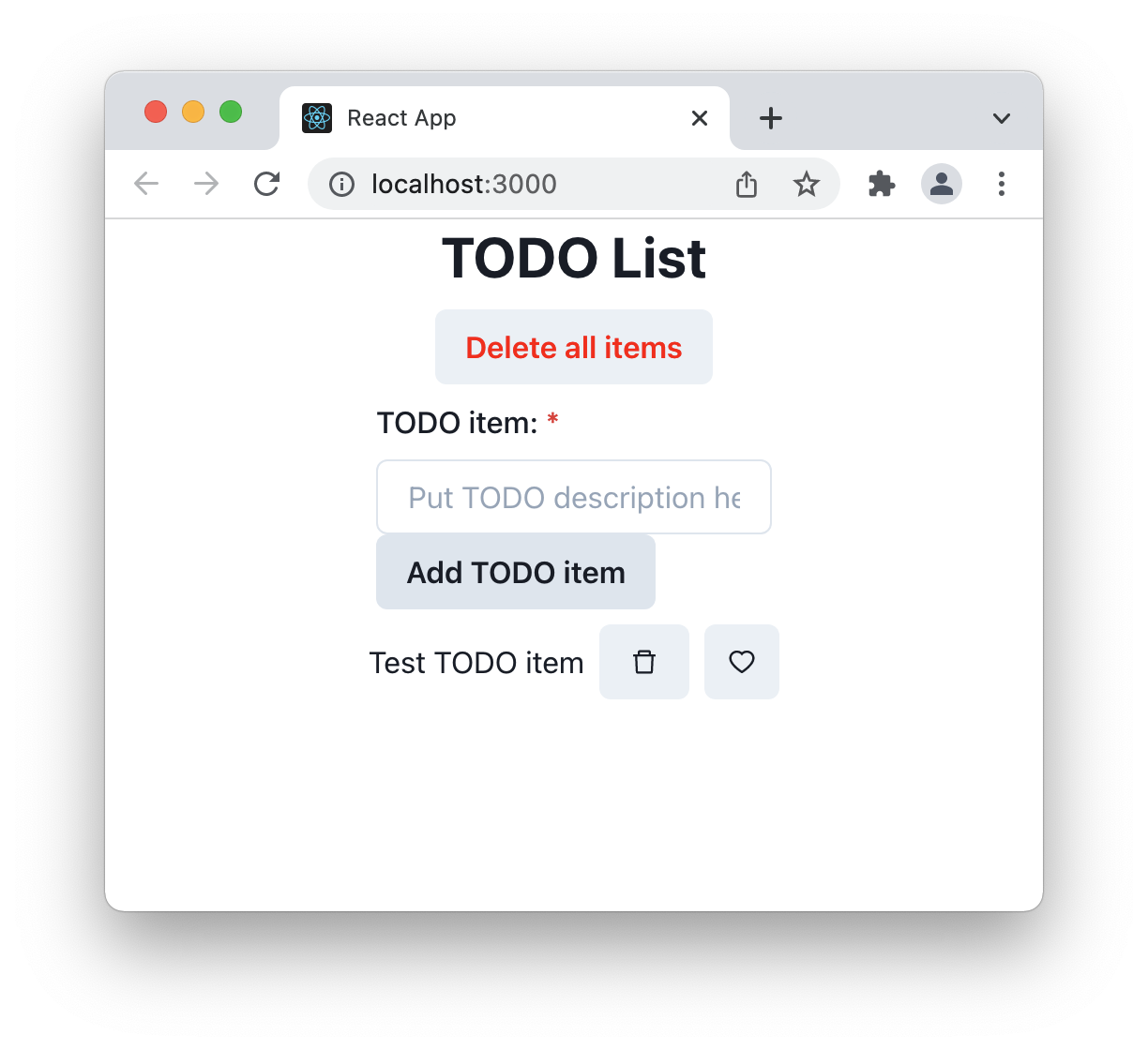 The Todo App has more interesting behaviors – creating new TodoItems
Next example: how to test that a todo item is created when “Add TODO item” is clicked.
17
Testing Todo App’s add todo item
SUT
...<form onSubmit={onSubmit}>
  <FormControl isRequired>
    <FormLabel>TODO item:</FormLabel>
    <Input placeholder="Put TODO description here” {...register("itemDesc")} />
  </FormControl>
  <Button type="submit">
    Add TODO item
  </Button>
</form>...
beforeEach(() => {
  renderedComponent = render(<TodoApp />);
  newItemTextField = renderedComponent
			.getByPlaceholderText(
		"Put TODO description here");
  newItemButton = renderedComponent
		    .getByRole("button", {
      				name: "Add TODO item"
 		    }) ;
});
Test
18
[Speaker Notes: Similar to the todo item test, we’ll start by creating a beforeEach that renders the todoApp and finds the relevant components that we will be interacting with.
Note that we find the “new item” text field by finding the placeholder text. That’s the text that shows up in the field when it’s empty.

We find the newItem button by querying for buttons with the name “add TODO item”]
Testing Todo App’s add todo item
Warning: An update to TodoApp inside a test was not wrapped in act(...).When testing, code that causes React state updates should be wrapped into act(...):act(() => {  /* fire events that update state */});/* assert on the output */This ensures that you're testing the behavior the user would see in the browser. Learn more at https://reactjs.org/link/wrap-tests-with-act
beforeEach(() => {
  renderedComponent = render(<TodoApp />);
  newItemTextField = renderedComponent
			.getByPlaceholderText("Put TODO description here");
  newItemButton = renderedComponent
		    .getByRole("button", { name: "Add TODO item" }) ;
});
it("Adds the specified todo item to the list", () => {
  userEvent.type(newItemTextField, "Write a better test input");
  userEvent.click(newItemButton);
  expect(renderedComponent.getByTestId("todoItem")).toHaveTextContent(
    "Write a better test input"
  );
});
ERROR: TestingLibraryElementError: Unable to find an element by: [data-testid="todoItem"]
19
[Speaker Notes: OK, so we use userEvent.type to enter some text in that text field, then click to trigger the add. Then, we are using the getByTestId to find the single todoItem and check that it has the right text content.

This seems like a reasonable approach, however, (click) it will fail with this error ,that it can’t find a todoItem…confusing (click) it will also print out an enormous error message about act.

What happened here?

Our test is, actually, ASYNCHRONOUS: after we click the new item button, the component will re-render several times. When we try to find the todo item, it won’t be there yet, because the component hasn’t re-rendered yet. We need to await for something.]
Await’ing for a condition to be satisfied
beforeEach(() => {
  renderedComponent = render(<TodoApp />);
  newItemTextField = renderedComponent
			.getByPlaceholderText("Put TODO description here");
  newItemButton = renderedComponent
		    .getByRole("button", { name: "Add TODO item" }) ;
});
it("Adds the specified todo item to the list", () => {
  userEvent.type(newItemTextField, "Write a better test input");
  userEvent.click(newItemButton);
  await waitFor( () =>   	expect(renderedComponent.getByTestId("todoItem")).toHaveTextContent(
  	"Write a better test input"
	));
});
20
waitFor will repeatedly execute its callback until it passes, for up to 1 second
[Speaker Notes: Here is one way to wait for it to become available. The testing library includes a function called waitFor, which will wait for up to 1 second for the expect to be satisfied. This test will pass, and behave as expected.]
Testing Library Cheat Sheet
Get and query have different behavior when there are different numbers of matches
Find is async and will return a promise to wait for all rendering to complete
https://testing-library.com/docs/react-testing-library/cheatsheet
21
[Speaker Notes: Most of our UI tests will involve some asynchronous behaviors. Using the waitFor a lot is hard to read, and hard to remember to use.

If instead of using “get” we use “find”, we can “await” the call, and it will return a promise for the element we are looking for, that will be resolved once all pending react renders are completed. This is handy.

This cheat sheet shows the different behavior of all of the ways that we can query for elements – note that Get and query have different behavior when there are different numbers of matches]
Testing Todo App’s add todo item
beforeEach(() => {
  renderedComponent = render(<TodoApp />);
  newItemTextField = renderedComponent
			.getByPlaceholderText("Put TODO description here");
  newItemButton = renderedComponent
		    .getByRole("button", { name: "Add TODO item" }) ;
});
it("Adds the specified todo item to the list", () => {
  userEvent.type(newItemTextField, "Write a better test input");
  userEvent.click(newItemButton);
  const todoItem = await renderedComponent.findByTestId("todoItem");  expect(todoItem).toHaveTextContent(
  	"Write a better test input“
  );
});
22
[Speaker Notes: Here we can see that same test, using find.. Instead of get… this test does what we want it to!]
Activity: Testing React
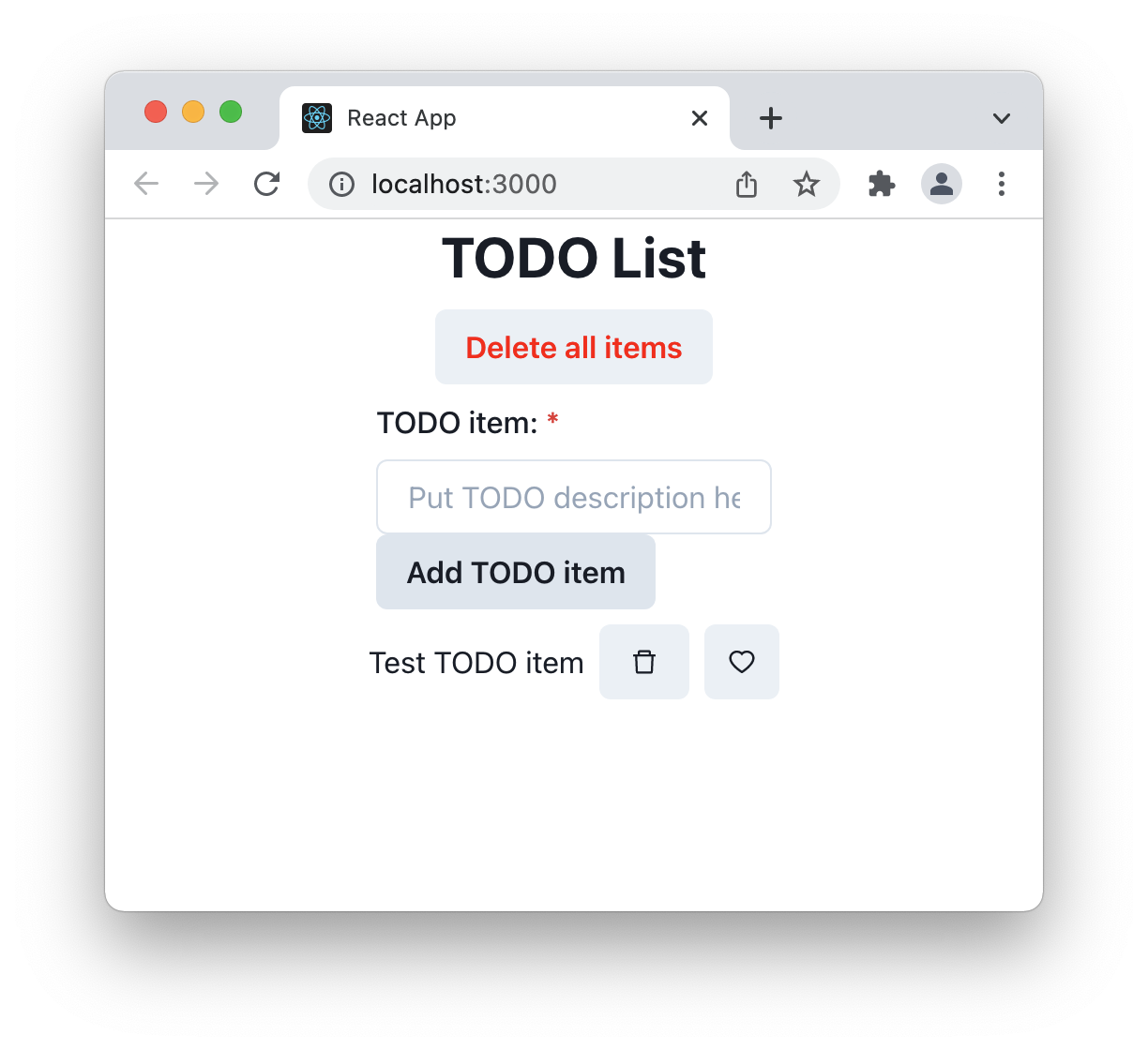 Extend the test suite that we discussed in this lesson to also:
Test like/unlike on the TodoItem
Test the “delete all items” button
Download the activity handout: Linked on course web page for week 7, or at: https://bit.ly/3JV08Lw
Testing Library cheatsheet: https://testing-library.com/docs/react-testing-library/cheatsheet
23
Review: Learning Objectives for this Lesson
you now should be able to:
Understand the tradeoff between designing UIs for testability designing tests for UIs
Be able to map the three core steps of a test (construct, act, check) to UI component testing
Be able to write component-level test for React using Jest
24